Op bezoek in het containerpark
Activiteit in het thema ‘Klimaat’
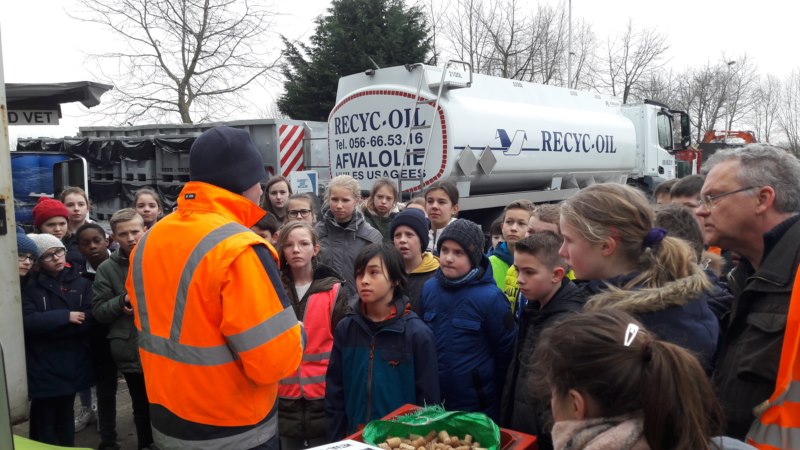 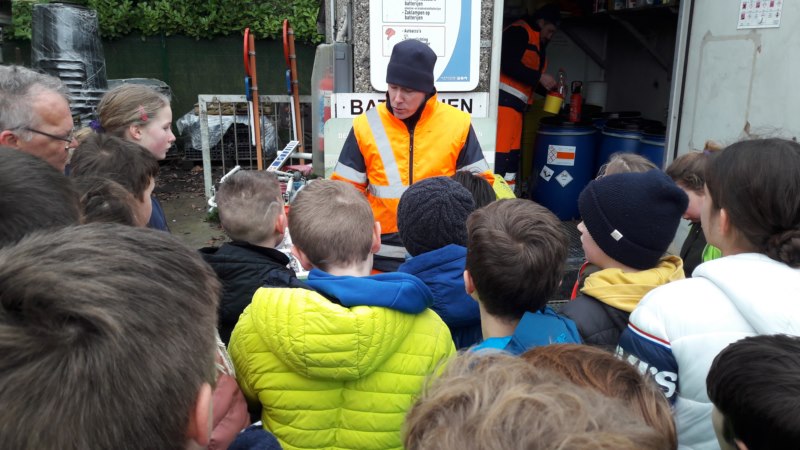 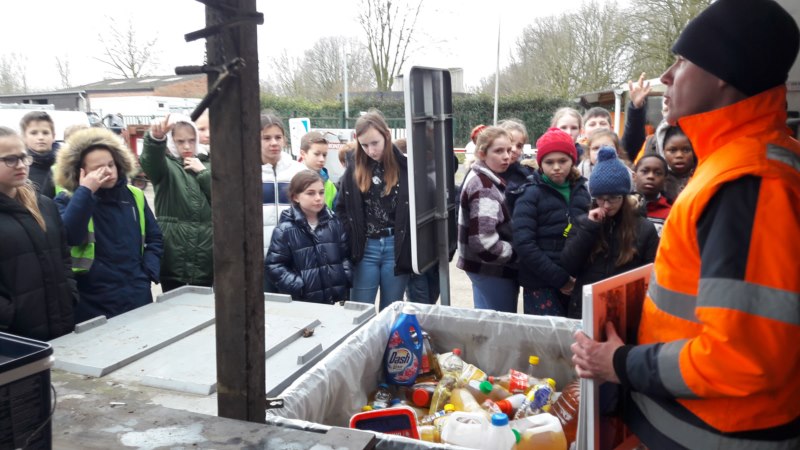 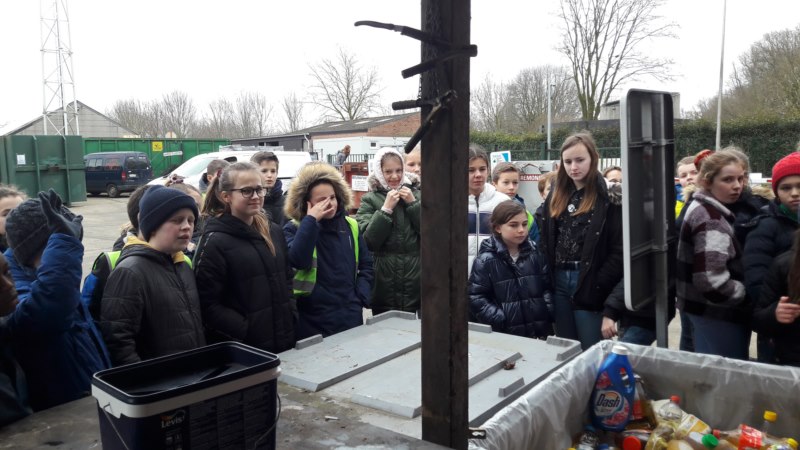 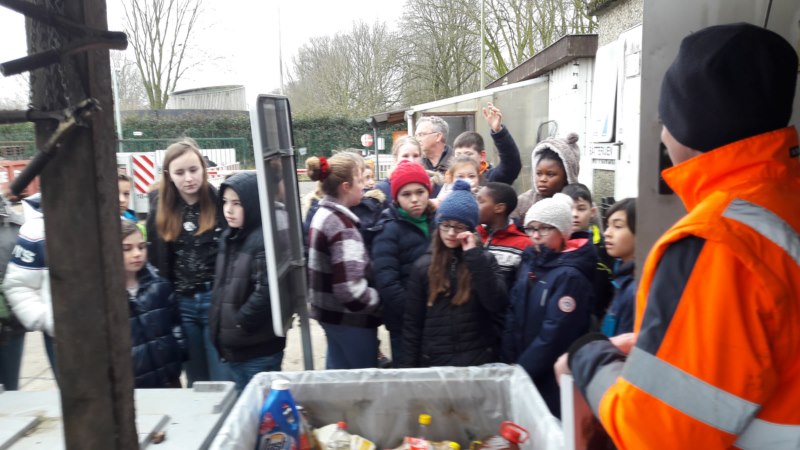 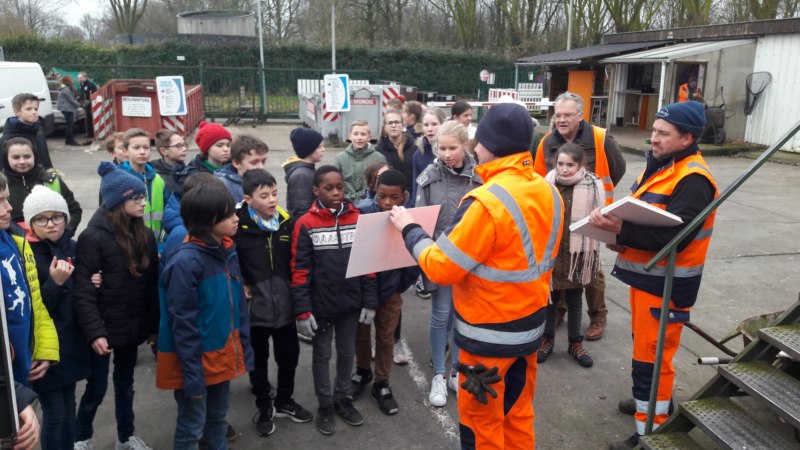 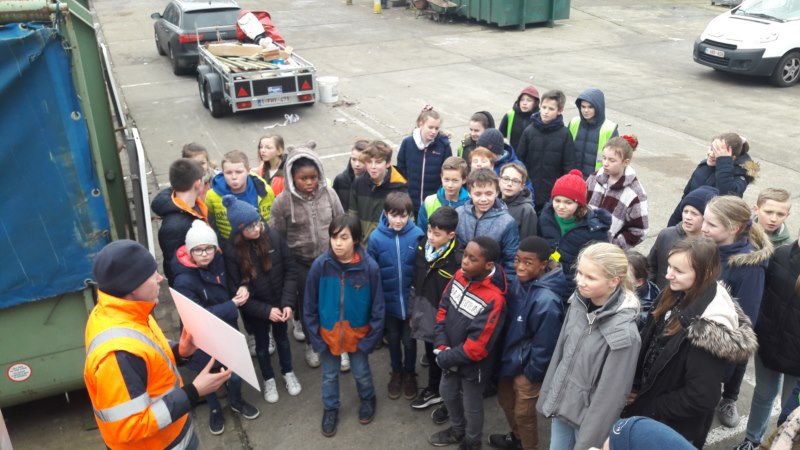 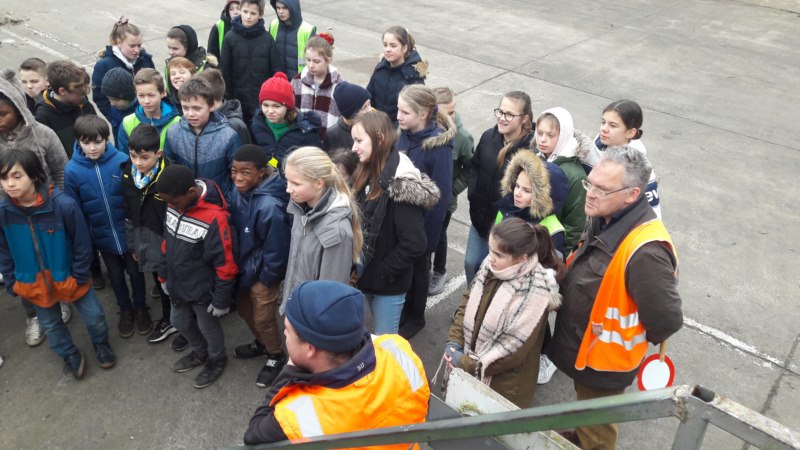 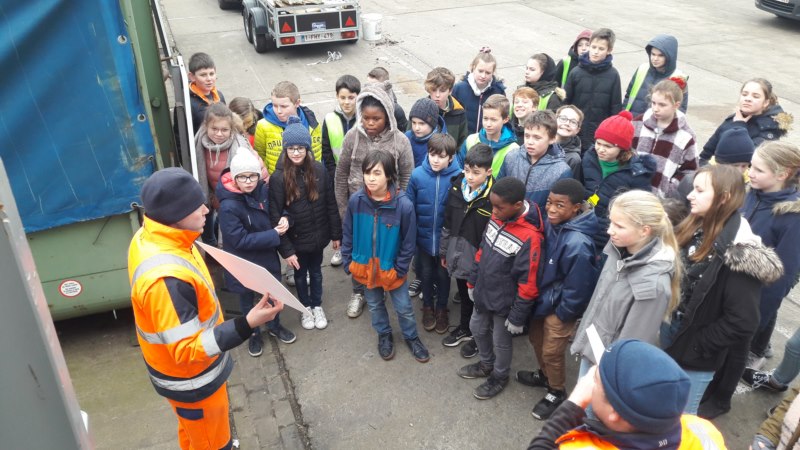 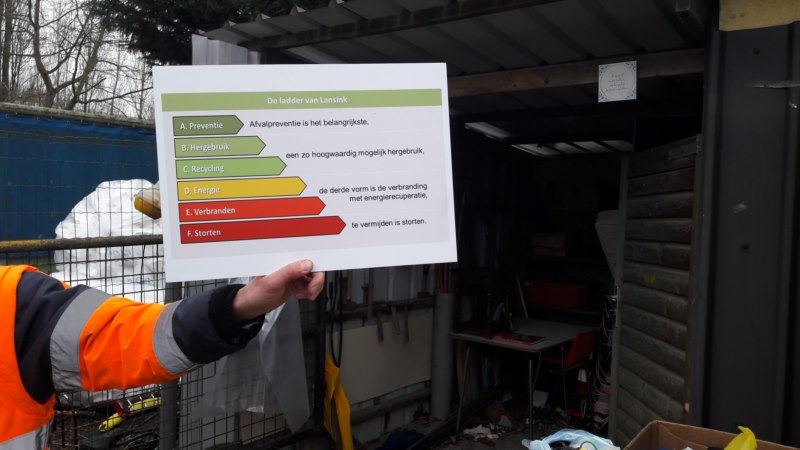 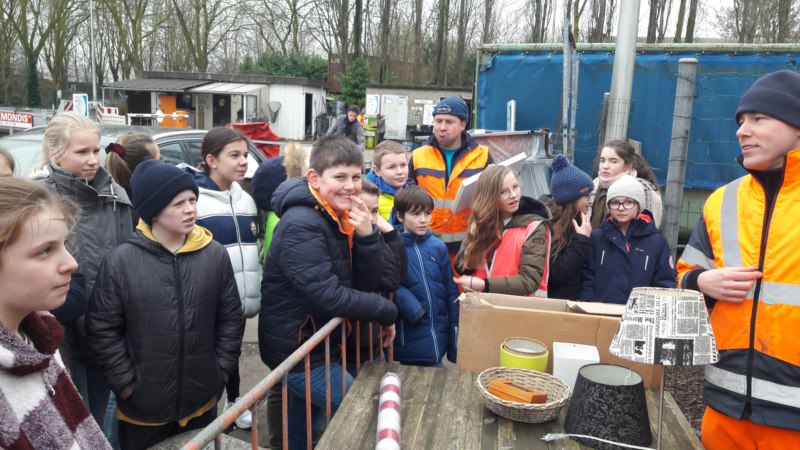 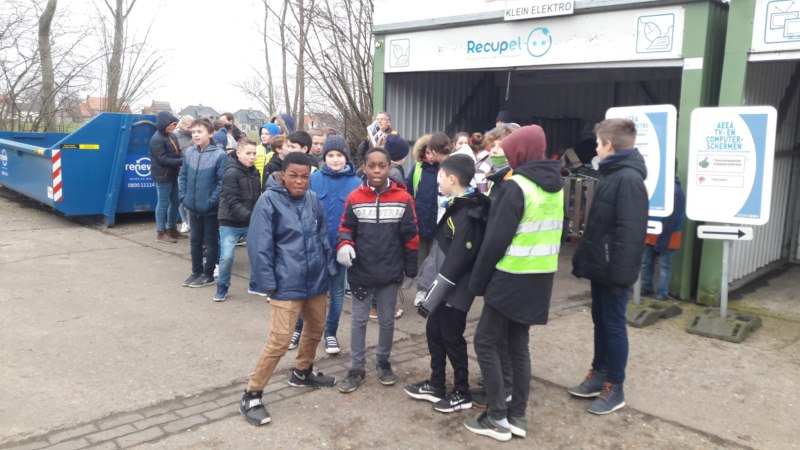 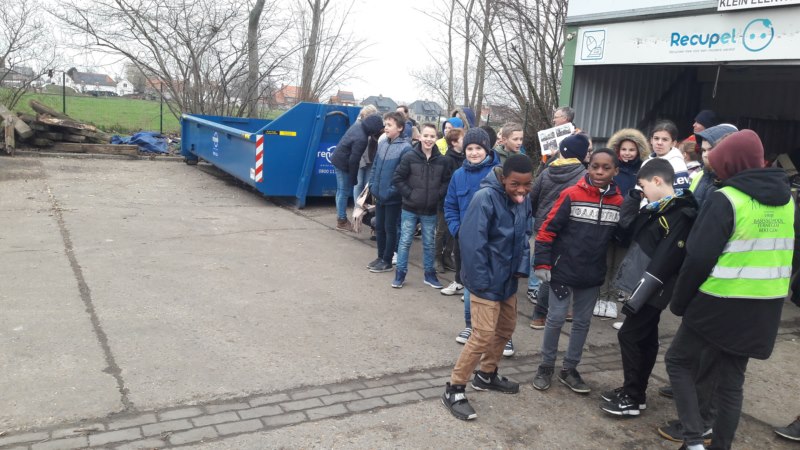 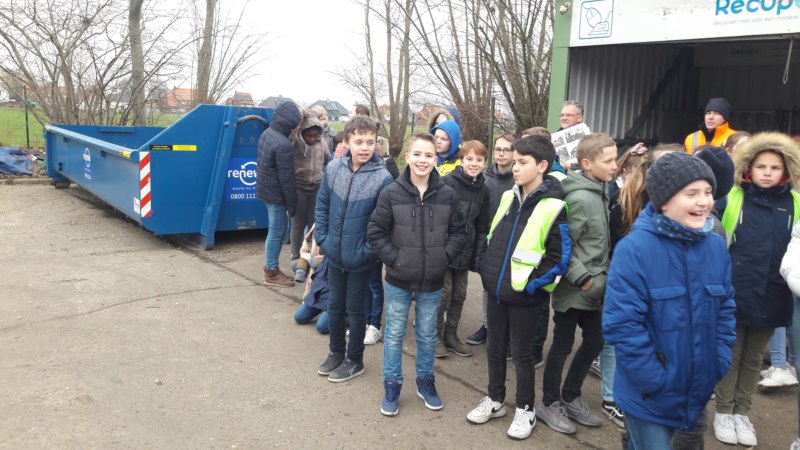 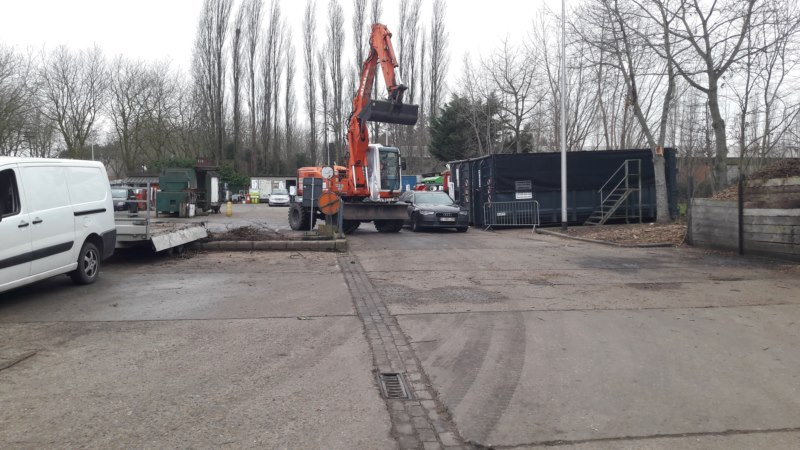 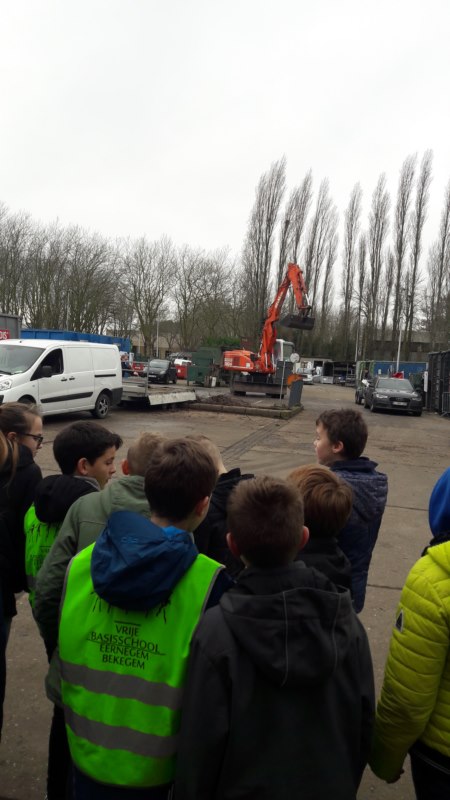 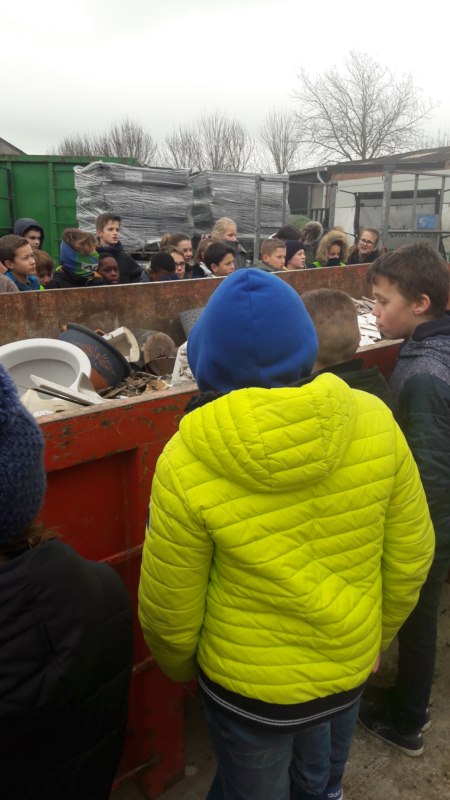 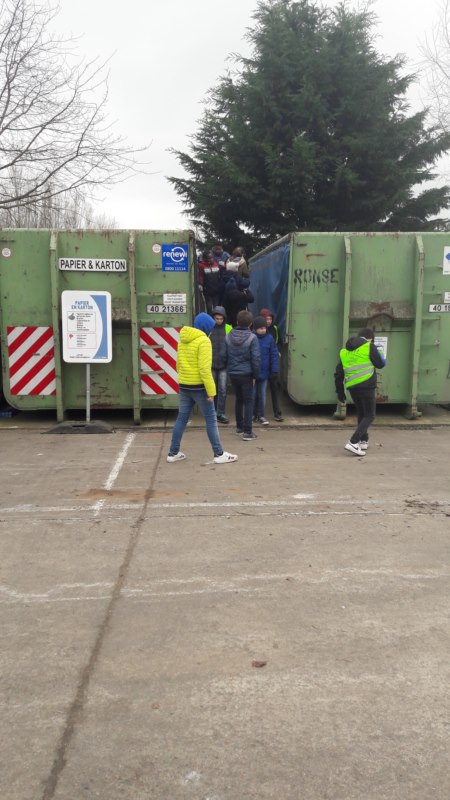 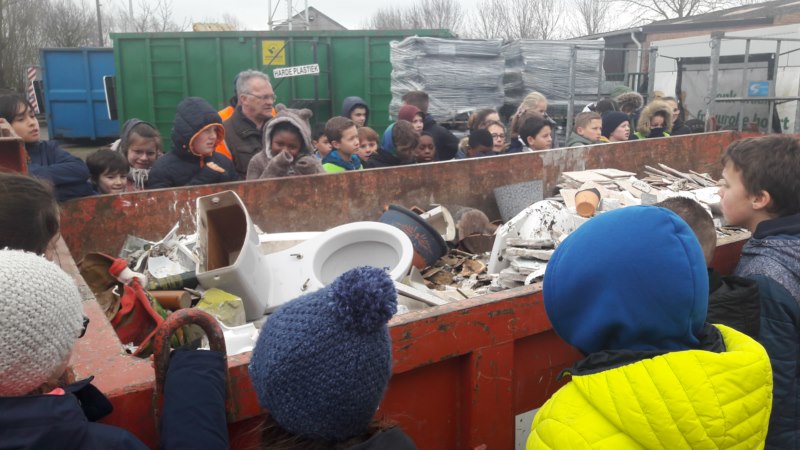 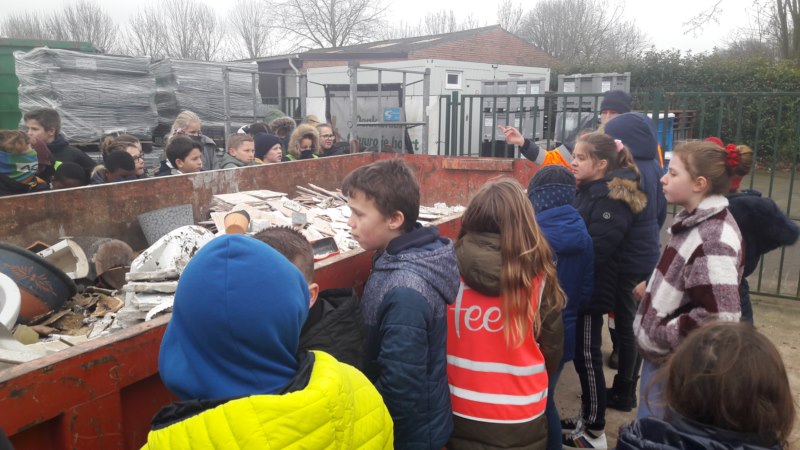 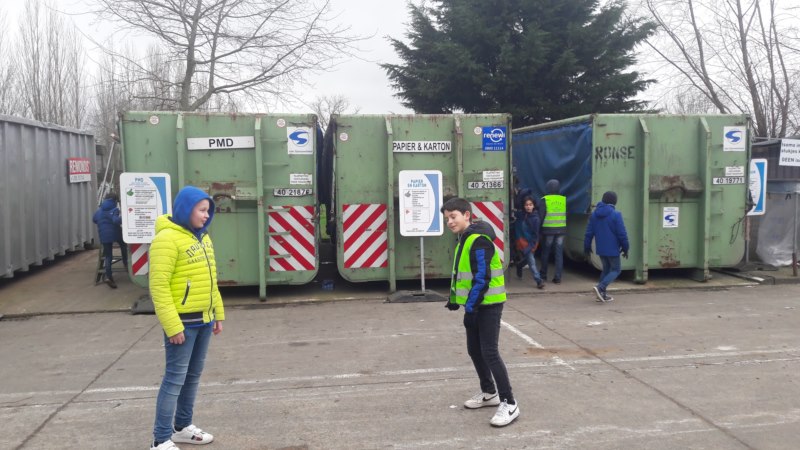 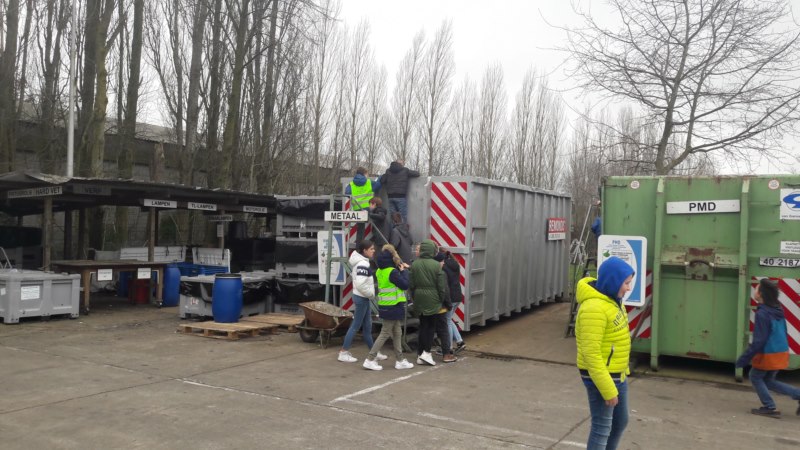 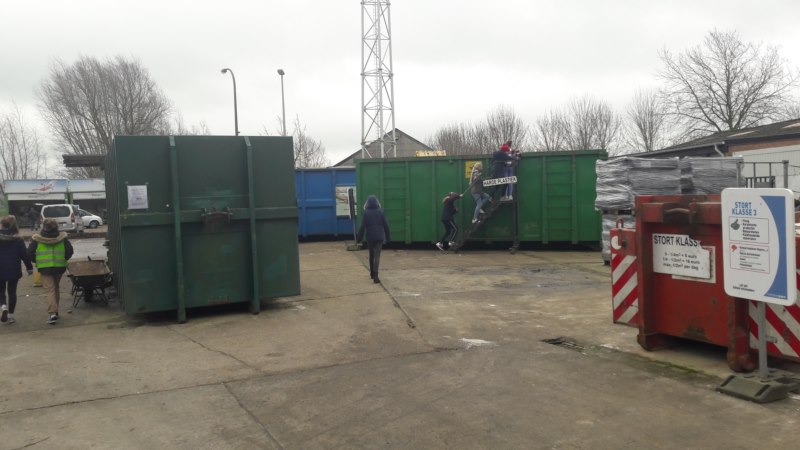 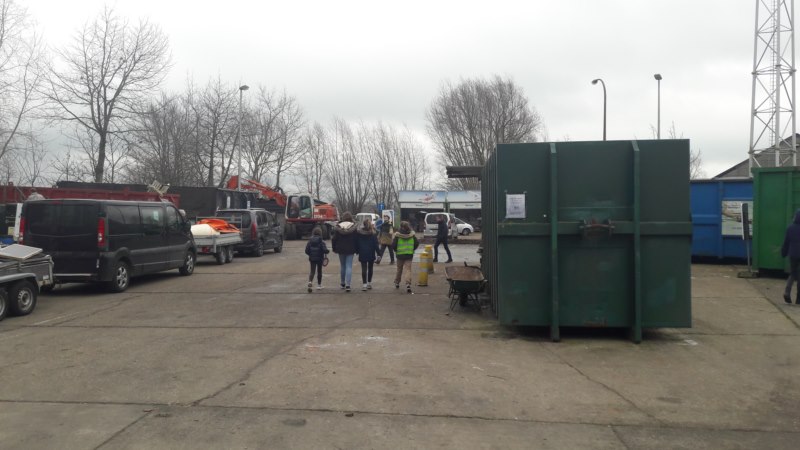 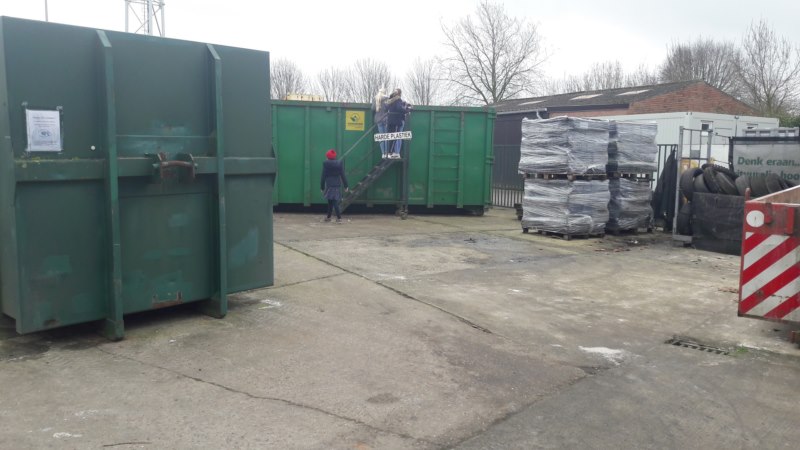 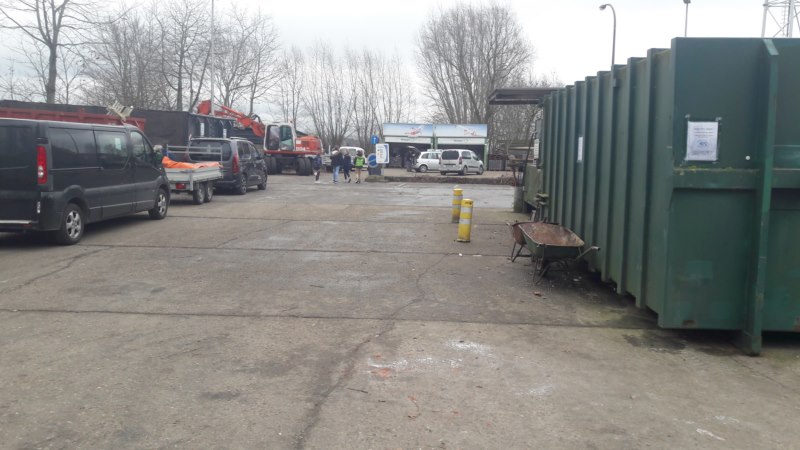